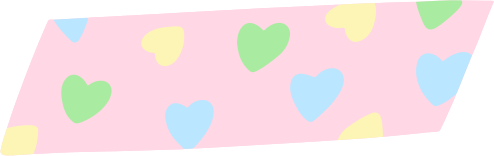 LESSON 10
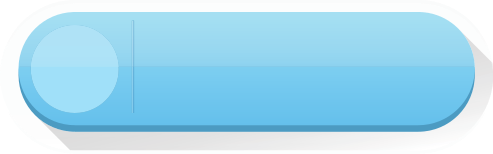 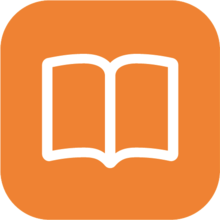 REVIEW 2
Vocabulary review
amount (n)
1
Số lượng
entertainment(v)
2
Giải trí
3
Thiết bị
facility (v)
4
Tươi mới
fresh (v)
5
Thiên nhiên
nature (n)
6
Tiếng ồn
noise (n)
7
Hoà bình
peace (n)
8
Yên bình
quiet(n)
9
Phòng/ căn phòng
room
Vocabulary review
vehicle (n)
Xe cộ
10
spinning top (n)
11
Con quay
12
Dân gian
folk (n)
13
herb (n)
Chăn (gia súc)
14
hometown (n)
Quê hương
15
Nhảy dây
jump rope (n)
16
Thu hoạch
pick (n)
17
tug of war (n)
Kéo co
Hội đồng nhân dân
18
people’s committee (n)
Vocabulary review
candied (n)
Tẩm đường
19
Đêm trước
eve (v)
20
21
take place (v)
Xảy ra, diễn ra
ONLINE GAME
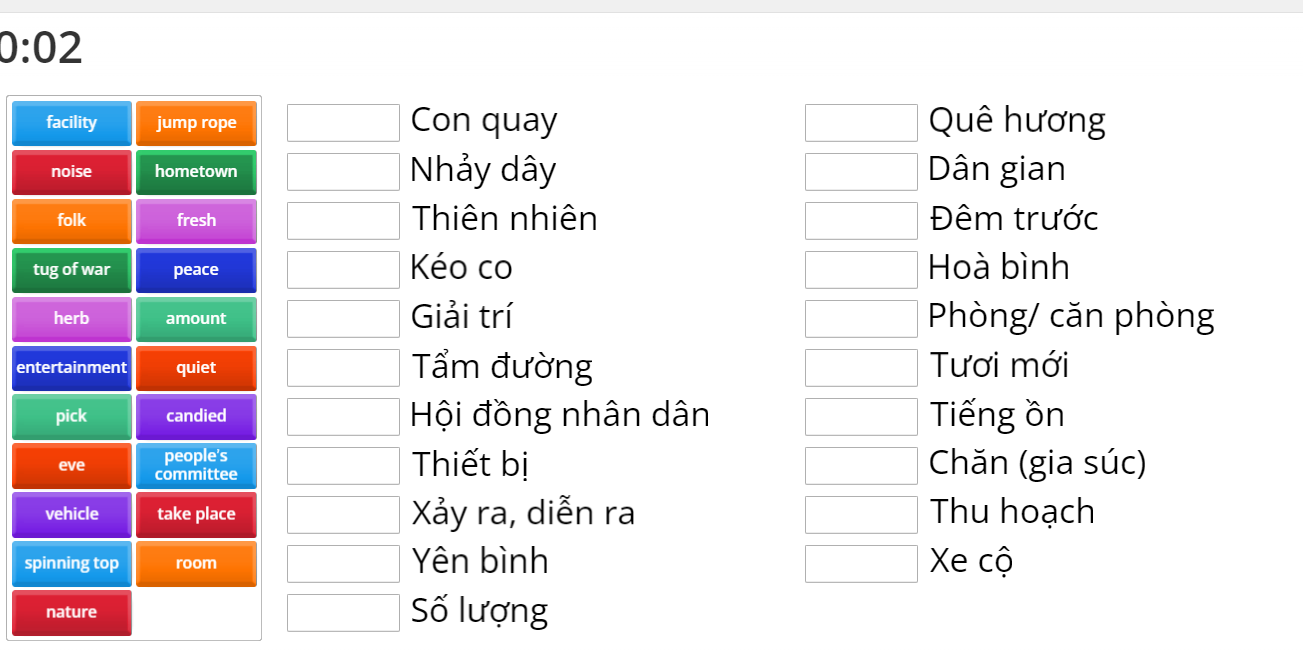 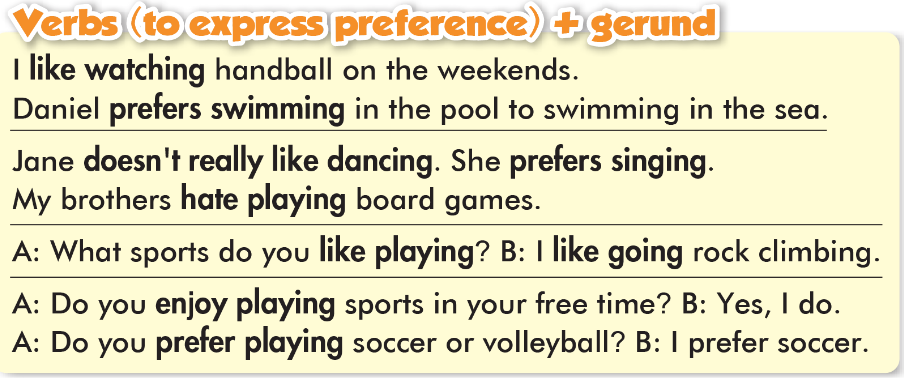 Động từ ( Diễn tả Thích/Ghét + Danh Động Từ ( V-ing)
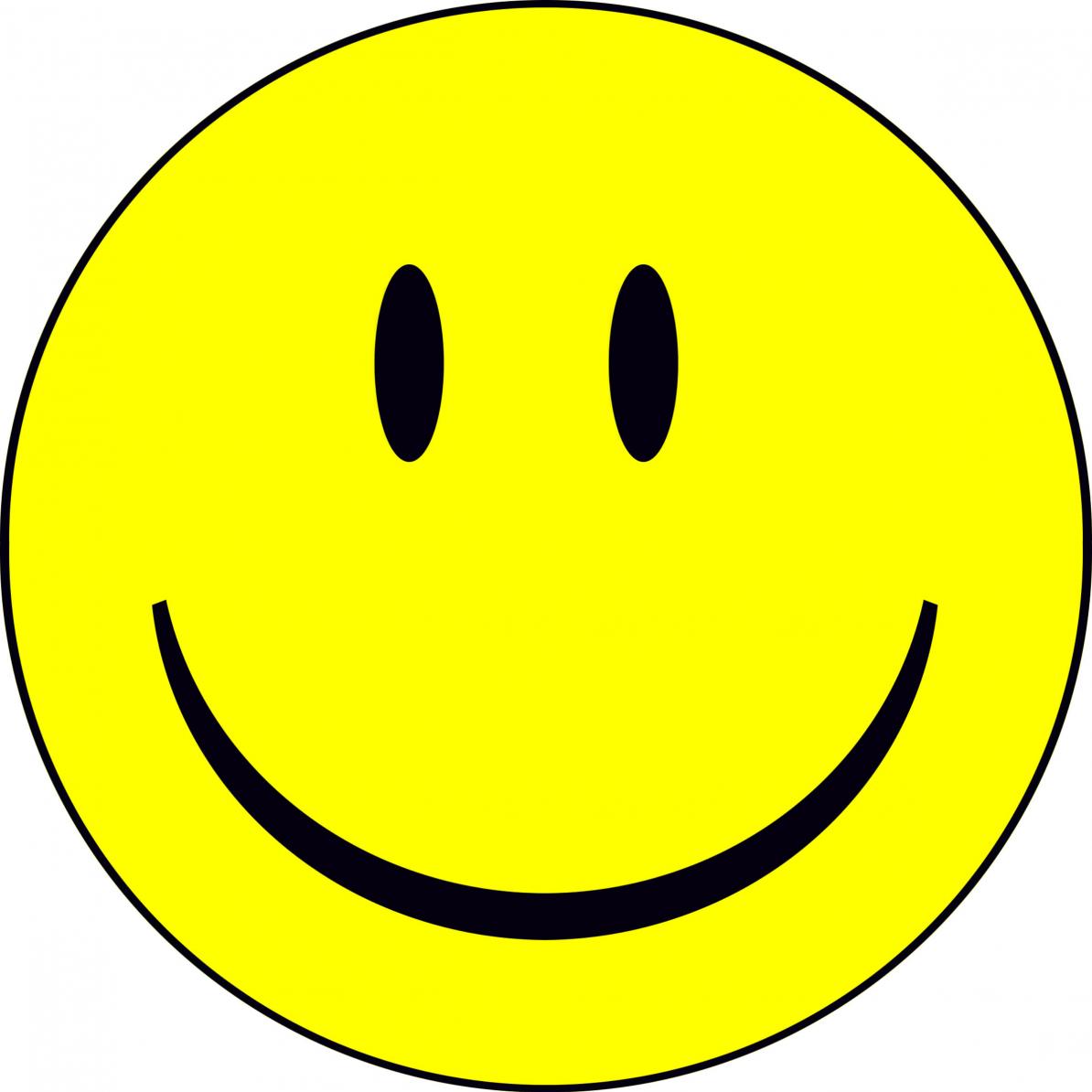 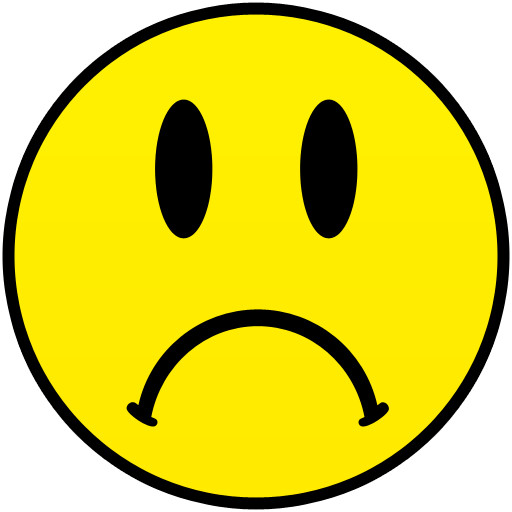 Qui tắc thêm “ing” vào động từ
come
take
make
- kết thúc là: 
  ng - p - e
coming
taking
making
Bỏ e
thêm “ing”
1
- kết thúc là:
  p - ng – p
Và có trọng âm vào âm tiết này
Nhân 2 phụ âm cuối và thêm “ing”
run
sit
permit
running
sitting
permitting
2
Qui tắc thêm “ing” vào động từ
lie
die
- kết thúc là: 
  “ie”
lying
dying
Đổi ie → y
thêm “ing”
3
cook
go
see
begin
cooking
going
seeing
begining
- Còn lại
Thêm “ing”
4
Qui tắc thêm “ing” vào động từ
V kết thúc là: n.p.e → Bỏ e, thêm “ing”
 V kết thúc là: p.n.p và có trọng âm  → nhân 2 phụ âm cuối, thêm “ing”.
 V kết thúc là: ie → Bỏ ie, thêm “ing”.
 Các V còn lại: thêm “ing”.
PRESENT SIMPLE FOR FUTURE USE
Chúng ta sử dụng thì hiện tai đơn mang nghĩa tương lai khi nói về những lịch trình đã được sắp xếp ví dụ như : Lịch chiếu phim, chiếu bóng, tàu chạy, thời khoá biểu, thời gian biểu.
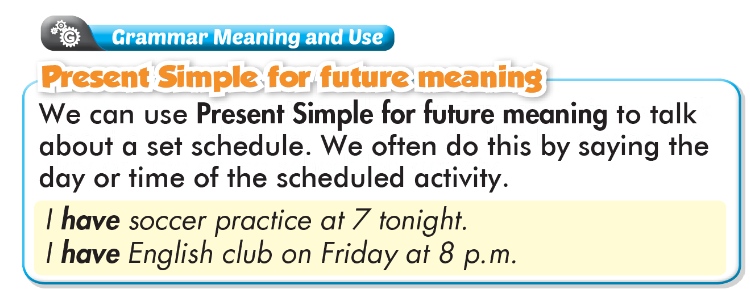 GIỚI TỪ CHỈ THỜI GIAN
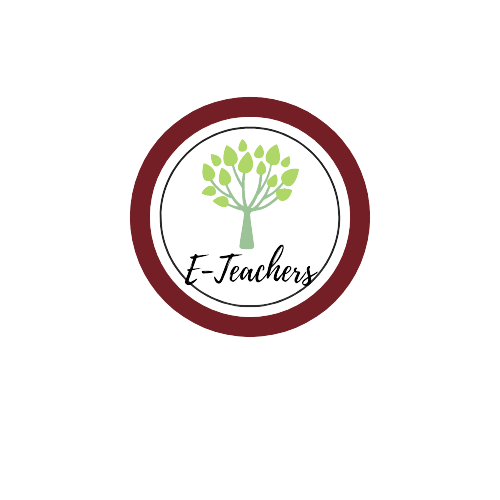 at
IN
ON
Part of the day ( buổi)
Time ( giờ)
Days ( thứ)
In the morning , in the afternoon, in the evening
At 6 o’clock , at 10:30 p.m
On Monday , on Sundays
Months ( tháng)
Ms Phương 
Zalo: 0966765064
Meals ( bữa ăn)
In January , in May , in December…..
Date ( ngày)
at breakfast , at lunch , at dinner
Seasons (  mùa)
On 15th Monday , on Tuesday 2nd
In summer, in spring, in winter, in autumn /fall.
Holidays ( kỳ nghỉ)
Parts of special day
Year ( năm)
at Christmas , at Easter , ….
In 2021 , in 2000
Phrases ( cụm từ)
on Monday morning, on Tuesday afternoon.
Decade, century( thế kỷ, thập kỷ)
At night , at midnight , at the moment, at the weekend, at the same time, at present…
In the 80s, in the 20 century.
GIỚI TỪ CHỈ THỜI GIAN
From….to: Từ…..đến
Until = Till : Cho tới khi
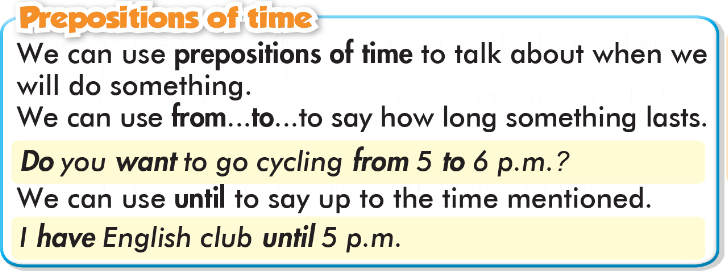 Circle the correct answers.
1. It's going to take a long time to get home. There are lots of ________ on the street.
   a. spinning tops                b. vehicles                  c. noises
2. I'm going back to my ___________ this weekend. My parents still live there.
     a. hometown                    b. vehicle                    c. room
3. My brother is really strong. His team always wins __________.
a. tug of war                     b. jump rope              c. spinning tops
4. There's so much __________ in my village. There are lots of beautiful birds and flowers.        
a. noise                          b. fresh air                     c. nature
5. There isn't any __________ in the country. There's nothing to do for fun.
                      a. entertainment          b. peace                        c. room
6. I prefer to live in the city because there are more public _______ such as sports centers and libraries.
 a. room                          b. facilities                    c. nature
7. Many kids in the country ________ cows or water buffalo to help their parents.
a. pick                            b. herd                          c. jump
Underline the mistakes and write the correct words on the lines.
1. There are too much vehicles in the city. _____________
2. There are more nature and fresh air in the country. _____________
3. I don't like tug of war. I prefer pick flowers. _____________
4. Where do they like hang out? _____________
5. There aren't many hospital or schools in the country._____________
6. Who usually do you play spinning tops with? _____________
7. There aren't enough entertainment in the country. _____________
many
is
to pick
to hang
hospitals
Who do you usually
isn’t
Circle the word that has the underlined part pronounced differently from the others.
A. kids                 B. like                  C. pick                    D. visit
          /kɪd/                  /laɪk/                   /pɪk/                      /ˈvɪzɪt/
2. A. hang               B. play                 C. games               D. space
        /hæŋ/                /pleɪ/                    /ɡeɪmz/                /speɪs/
3. A. nature            B. beach             C. school                D. much
       /ˈneɪtʃər/            /biːtʃ/                  /skuːl/                    /mʌtʃ/
In pair: list advantages and disadvantages in the country and the city.
Write about the differences between country life and city life. Write 80 to 100 words.
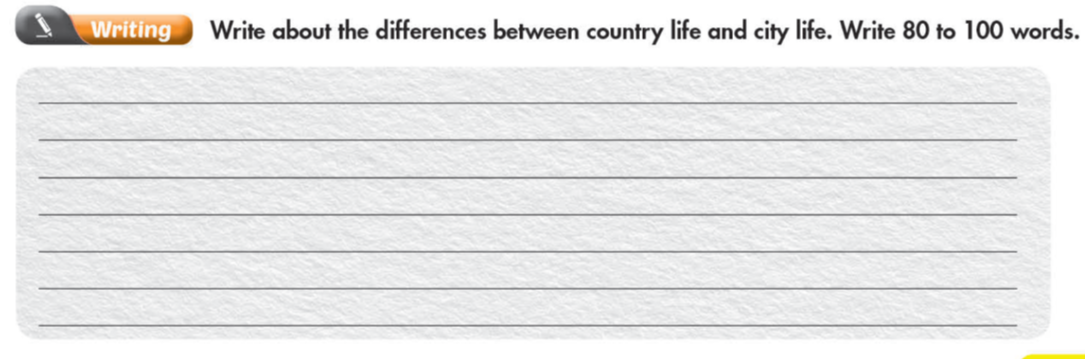 Sample answer
Some people like living in the country, but others prefer the city life. There are lots of nature and fresh air in the country. You can enjoy the quiet and peace there. However, there are not many things to do for fun. Life in the city is different. There are lots of modern facilities. However, there are not many vehicles, so it’s noisy and crowded. In conclusion, life in the country and city have both good and bad points.
WARP-UP
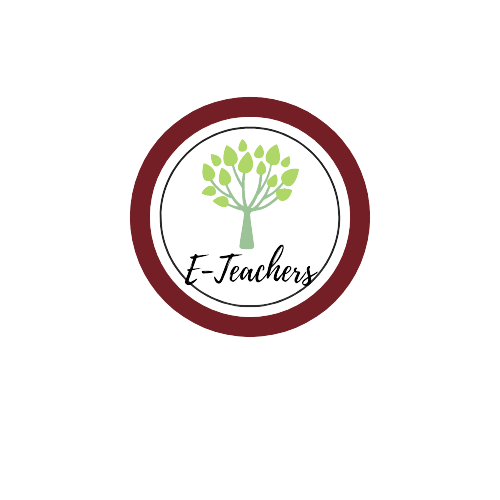 Unit 2
LIFE IN THE COUNTRY
     Lesson 10: REVIEW 2
Writing 
Write about the differences between life in the country and the city.
Ms Phương 
Zalo: 0966765064
Vocabulary 
Review vocabulary about the city and country.
Grammar 
- Review verbs expressing preferences + to_V
- Adverbs of frequency
- Quantifiers lots of, many, much
Pronunciation 
- Pronunciation of “tʃ” sound.
HOMEWORK
1. Review the vocab and grammar in the unit. Practice using them by making sentences.
2. Prepare the next lesson Unit 3, lesson 1.1 – Vocab. & Listening, pages 24 & 25.
3. Play the consolidation games on www.eduhome.com.vn